PRZEDSZKOLE PROMUJĄCE ZDROWIE
PREDSZKOLE MIEJSKIE „BAJKA” 
WWITNICY
Z nowym rokiem przypominamy sobie zasady higieny jamy ustnej
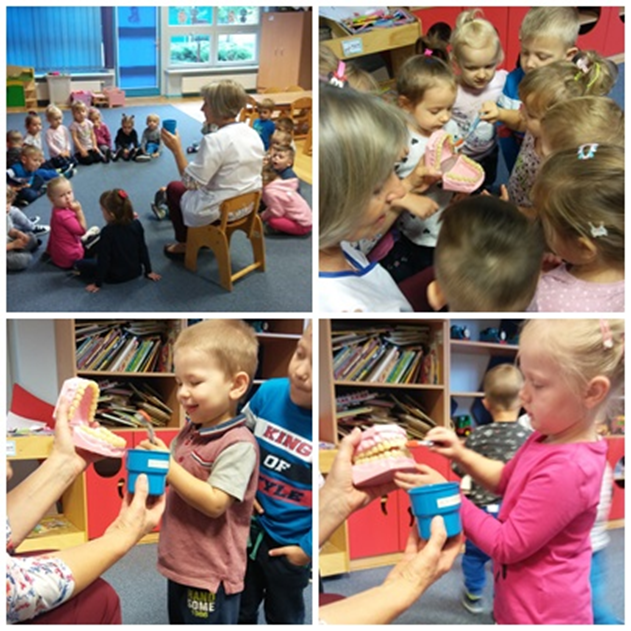 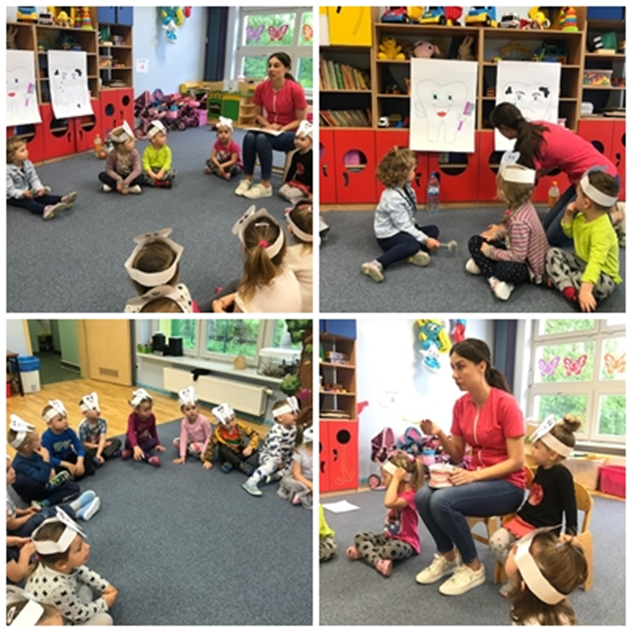 Przesiewowe badania komputerowe wzroku
Sprzątanie Świata
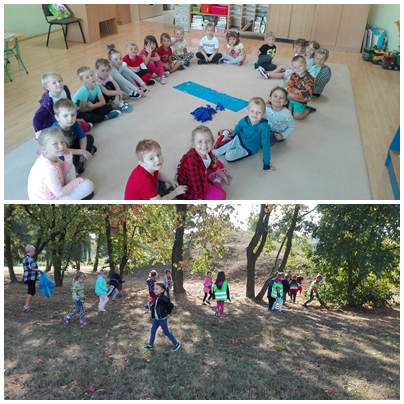 Bezpieczeństwo w ruchu drogowym i nie tylko
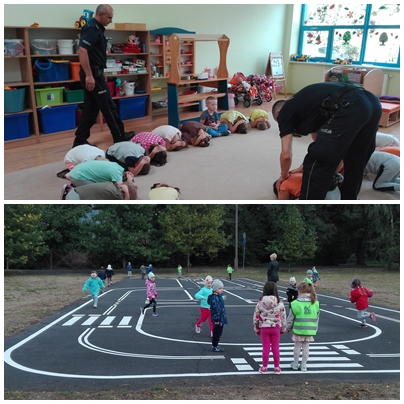 Zabawy sportowe z Drużyną Kangura
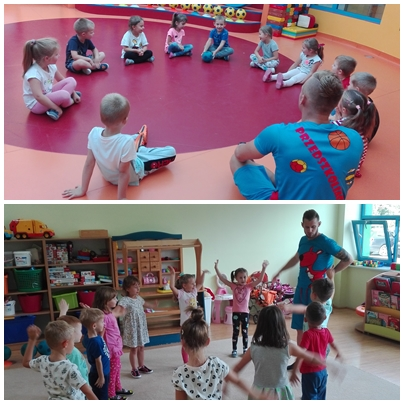 Zdrowe  śniadanie w barwach narodowych
Dzień Jabłka, Dzień Dyni
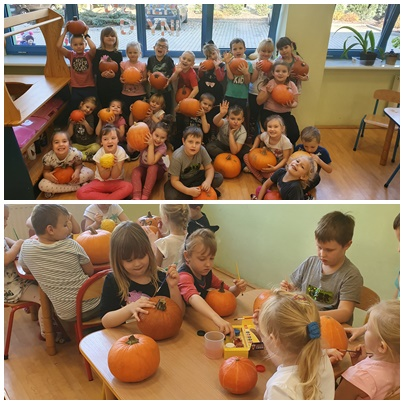 Światowy Dzień Mycia Rąk
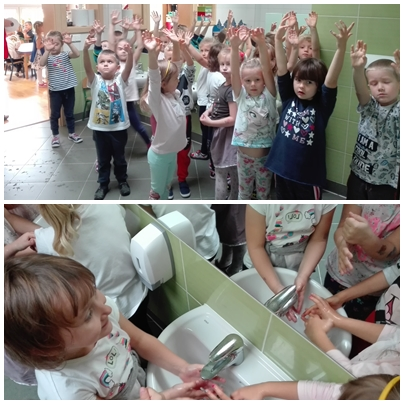 Spotkanie z weterynarzem
Jesienne spacery i wycieczki
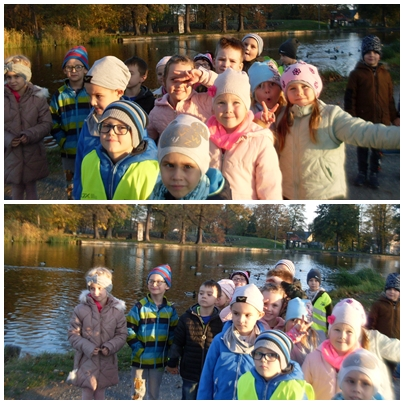 Z wizytą u stomatologa
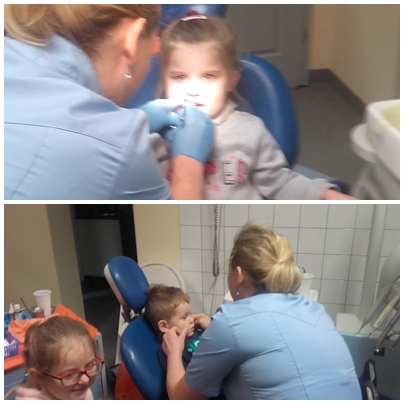 KUBUSIOWI PRZYJACIELE NATURY TO MY
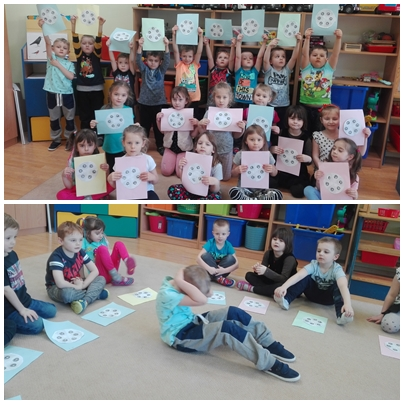 ĆWICZYMY PRAWIDŁOWĄ POSTAWĘ
KONKURS- ZDROWY STYL ŻYCIA
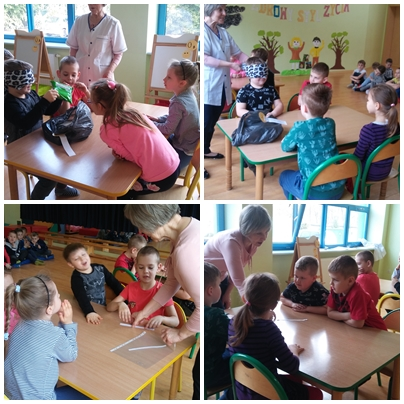 Z wizytą u RATOWNIków MEDYCZNych
SPOTKANIE Z TRENEREM  - SPORT TO ZDROWIE
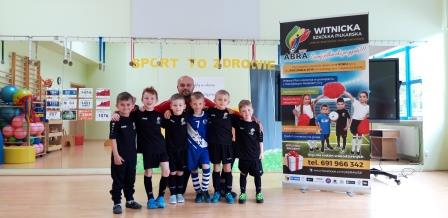 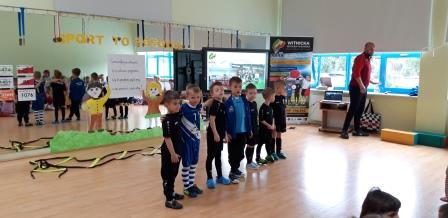 PIKNIK RODZINNY NA SPORTOWO
SPRINTEM DO MARATONU
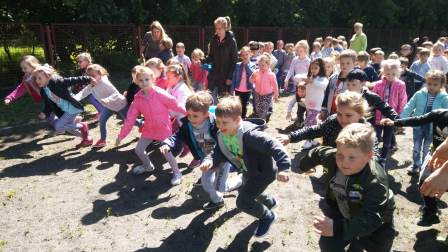 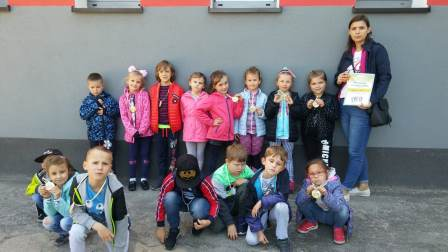 WIZYTA W SCHRONISKU I W OWCZOGRODZIE
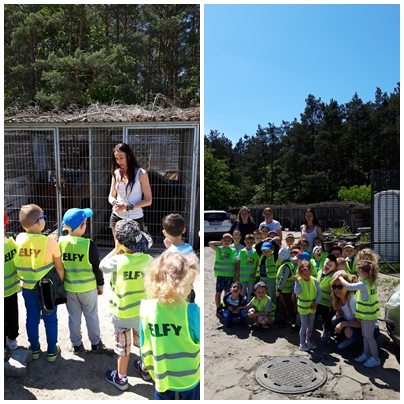 KONKURS PRZEDSZKOLNY CHCĘ BYĆ ZDROWY
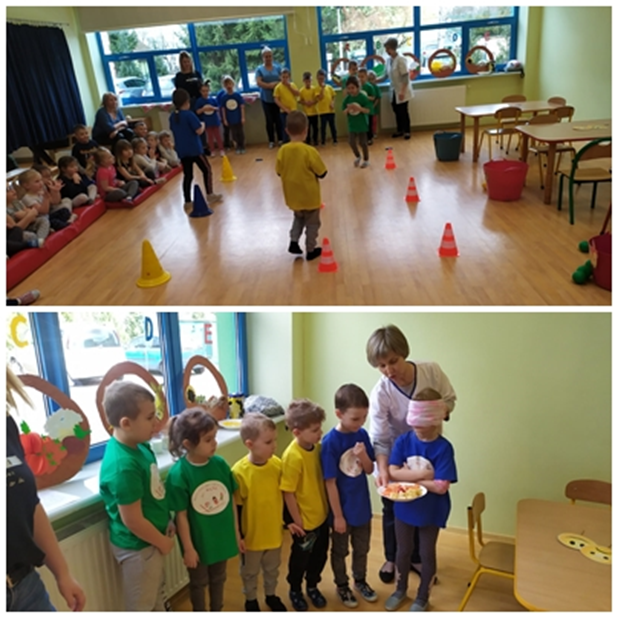 POKAZ RESUSTYTACJI KRĄŻENIOWO- ODDECHOWEJ ORAZ BICIE REKORDU GUINESSA W UDZIELANIU PIERWSZEJ POMOCY
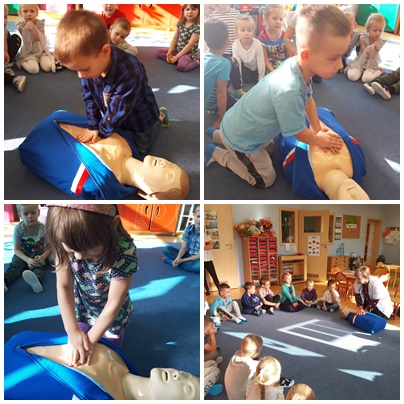 BAJKOTERAPIA- RODZICE I GOŚCIE CZYTAJĄ DLA DZIECI
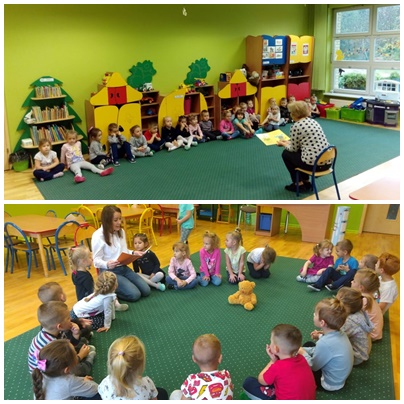 DOGOTERAPIA
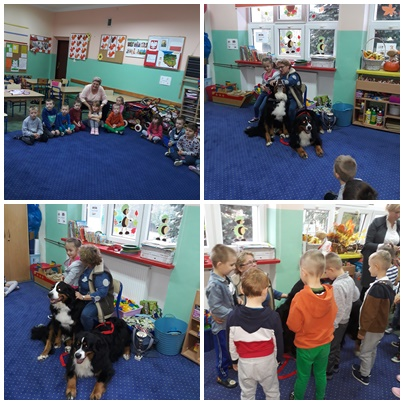 I MIEJSCE W OGÓLNOPOLSKIM KONKURSIE WESZ- PRECZ  II MIEJSCE W OGÓLNOPOLSKIM KONKURSIE AQUAFRESH
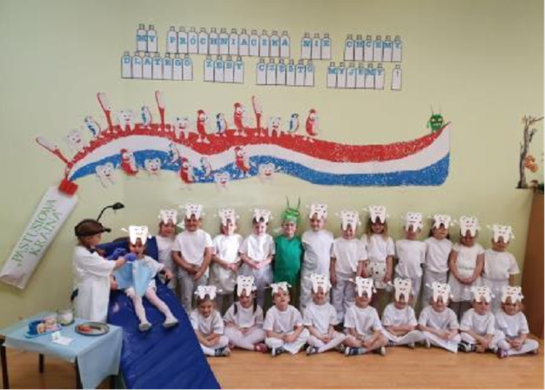 DZIĘKUJĘ ZA UWAGĘ